Принципы работы  ПМПК и их задачи по отбору детей в речевые группы
Общие положения о ПМПК
Психолого-медико-педагогическая консультация (в дальнейшем ПМПК) организуется с целью определения специальных образовательных потребностей и условий, обеспечивающих развитие, получение образования, адаптацию и интеграцию в социум детей с ограниченными возможностями здоровья на основании достоверной комплексной диагностики.
ПМПК является структурным подразделением муниципального образовательного учреждения для детей, нуждающихся в психолого-медико-социальной помощи.
ПМПК является постоянно действующим структурным подразделением МОУ, обслуживающим детей в возрасте от 3 года до 18 лет.
ПМПК в своей деятельности руководствуется Конвенцией ООН о правах ребёнка, действующим законодательством Российской Федерации, Уставом МОУ, настоящим Положением о ПМПК, методическими и другими документами Министерства образования Российской Федерации, Министерства здравоохранения, Министерства труда и социального развития Российской Федерации, а также нормативными правовыми актами.
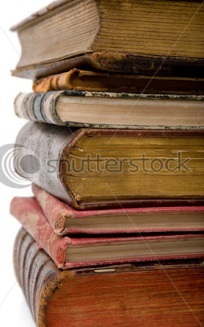 Основные задачи
Проведение комплексной психолого-медико-педагогической диагностики с целью установления права ребенка на получение специального (коррекционного) образования, адекватного особенностям индивидуального развития (определение типа и вида образовательного учреждения).
Осуществление взаимодействия с психолого-медико-педагогическими консилиумами образовательных учреждений по вопросам психолого-медико-педагогического сопровождения ребенка со специальными потребностями в обучении.
Контроль исполнения рекомендаций ПМПК и мониторинг динамики развития детей, прошедших обследования в условиях ПМПК.
Оказание консультативной помощи родителям (законным представителям), педагогическим, медицинским и социальным работникам и другим заинтересованным лицам по вопросам воспитания, обучения и социальной защиты детей с ограниченными возможностями здоровья.
Формирование банка данных о детях с ограниченными возможностями здоровья.
Дает заключение при приеме детей в МОУ.
Внесение в органы управления образованием предложений по развитию системы специального (коррекционного) образования с целью обеспечения ее доступности и адаптивности к условиям и особенностям развития детей.
Участие в просветительской деятельности, направленной на повышение психолого-педагогической, медико-социальной и правовой культуры населения.
Проведение аттестации воспитателей специальных (коррекционных) групп, учителей-дефектологов, учителей-логопедов ОУ.
Курирование деятельности МО, учителей-логопедов ДОУ, учителей-логопедов МОУ, учителей-дефектологов ДОУ.
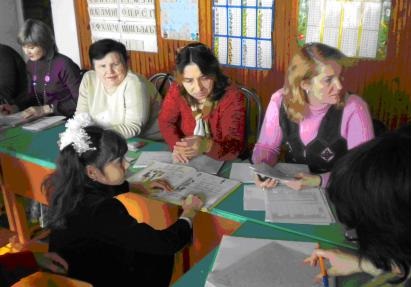 Состав и организация работы
Право на ведение коррекционно-образовательной деятельности на платной основе возникает у ПМПК с момента выдачи ей соответствующей лицензии; обладает правом иметь печать.
В целях обеспечения комплексности обследования детей в состав ПМПК в обязательном порядке должны входить следующие специалисты: учителя-логопеды, учителя-олигофренопедагоги, педагоги-психологи, врачи (психиатр и невропатолог), медсестра по массажу, секретарь.
Другие специалисты коррекционной педагогики (по сурдопедагогике, тифлопедагогике), врачи (отоларинголог, офтальмолог, хирург-ортопед и другие) могут привлекаться для работы в ПМПК при необходимости по согласованию со специализированным ОУ.
Руководство консультацией осуществляет руководитель структурного подразделения, который назначается директором МОУ, из числа лиц, имеющих высшее специальное педагогическое, (психологическое) образование.
Специалисты ПМПК работают непосредственно в помещении консультации, в учреждениях образования; в случаях острой необходимости могут выезжать для Обследования детей по месту их жительства.
В своей работе по отбору детей в специальные (коррекционные) образовательные учреждения для детей с ограниченными возможностями здоровья Районная ПМПК руководствуется Законом РФ "Об образовании" и соответствующими инструкциями по приёму детей в специальные (коррекционные) образовательные учреждения для детей с ограниченными возможностями здоровья различных видов, с учётом соблюдения прав родителей (законных представителей).
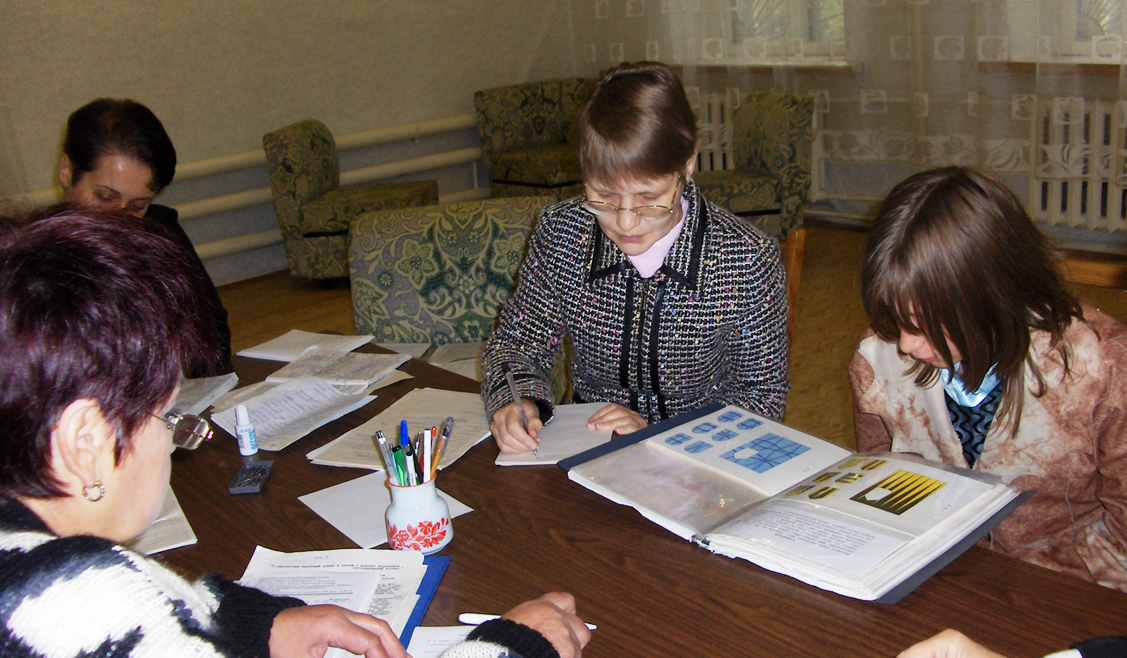 ПМПК обслуживает детей в возрасте от 1,5 года до 18 лет
на основании договоров с родителями (законными представителями) диагностические и консультационные услуги оказываются детям в возрасте от 1,5 до 3 лет;
по инициативе родителей (законных представителей), а также по инициативе учреждений, подведомственных органам управления образованием, здравоохранения, социальной защиты населения при обязательном согласии родителей;
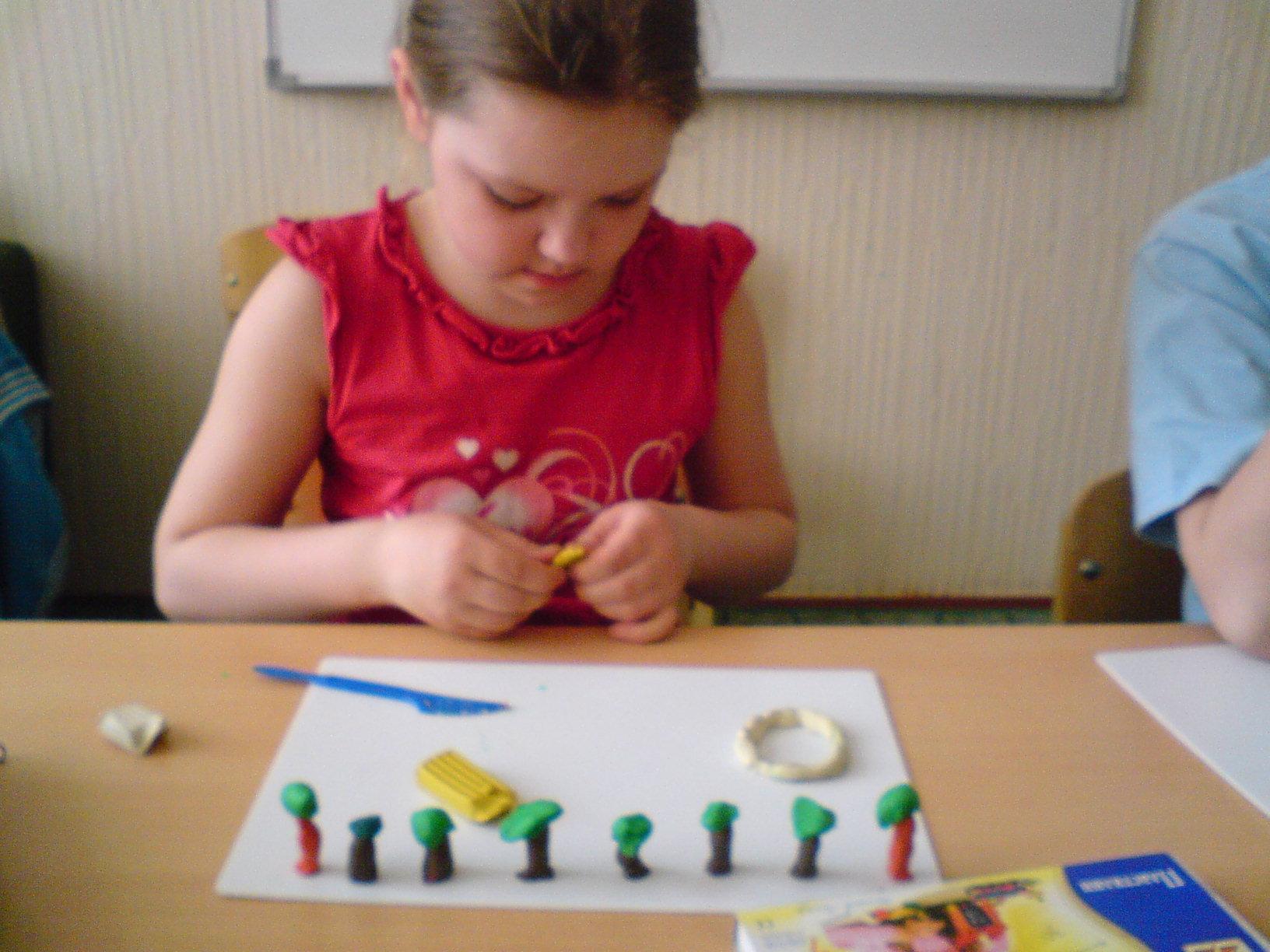 прием подростков старше 12 лет, обратившихся по личной инициативе, допускается без сопровождения родителей (только в режиме консультации);
при необходимости прием может быть анонимным (только в режиме консультации)
ПМПК имеет право затребовать следующие документы
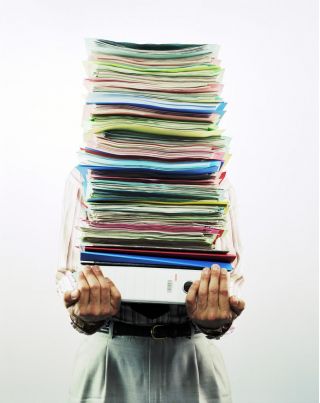 Заявку от соответствующего учреждения на проведение обследования в ПМПК
Годовой отчёт образовательного учреждения по итогам комплектования и организации коррекционно-развивающего обучения.
Другие документы
Свидетельство о рождении (предъявляется);
Постановление об установлении опеки (попечительства) над несовершеннолетним
Амбулаторную карту из поликлиники / подробную выписку из истории развития ребёнка с заключениями врачей: педиатра, невролога, психиатра, ортопеда, сурдолога, офтальмолога
Педагогическую характеристику (из дошкольного образовательного учреждения или общеобразовательного учреждения)
заключение психолого-медико-педагогического консилиума ОУ
Табель успеваемости обучающегося
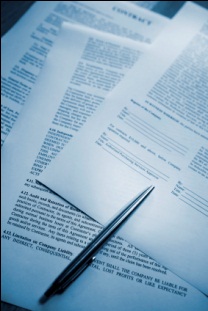 Данные обследования детей протоколируются. На основании данных индивидуального обследования ребёнка в консультации составляется заключение о характере отклонений в его развитии и принимается коллегиальное решение о форме организации коррекционного обучения и воспитания ребёнка с учётом его психических, физических и индивидуальных возможностей и особенностей. Коллегиальное заключение является основанием для направления ребёнка в специальное (коррекционное) образовательное учреждение (класс, группу) при согласии родителей (законных представителей).
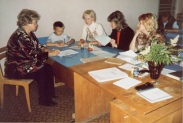 В тех случаях, когда ПМПК не представляется возможным принять окончательное решение о состоянии ребёнка, организуется пробное диагностическое обучение. В этих целях ребёнок также может быть направлен с согласия родителей (лиц, их заменяющих) в стационармедицинского учреждения или определён в предполагаемое специальное (коррекционное) образовательное учреждение для диагностического обучения на срок, рекомендуемый ПМПК.
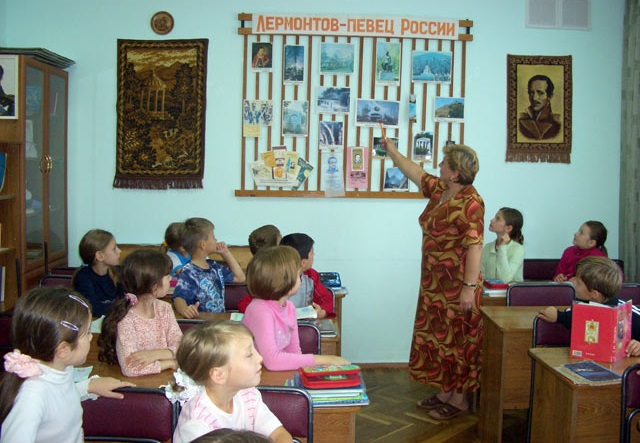 ПМПК по согласованию с органом управления образованием имеет право определять базовые специальные (коррекционные) образовательные учреждения или классы, группы, закреплённые за ней в общеобразовательных и специальных (коррекционных)образовательных учреждениях, для углублённого изучения детей, апробирования новых методик обследования.
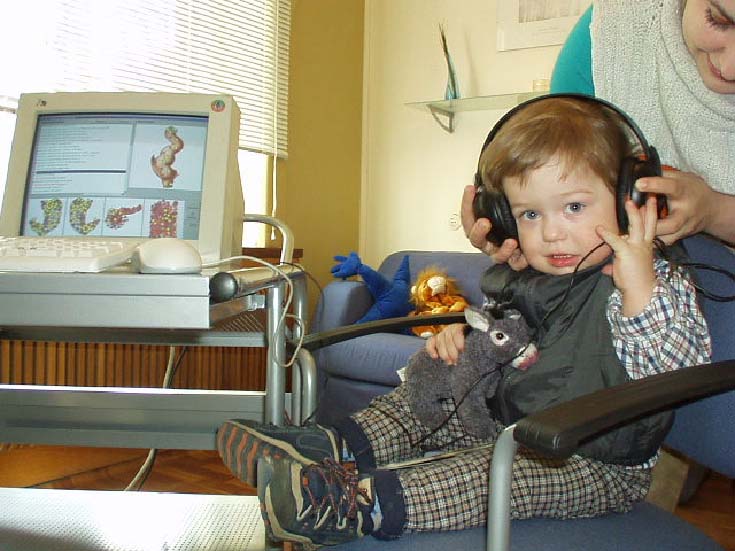 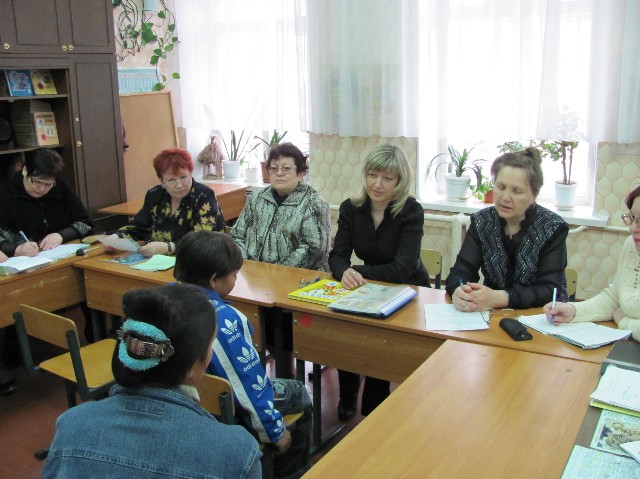 Списки обследованных детей и подростков с рекомендациями ПМПК направляются в соответствующие органы (образования, здравоохранения, социальной защиты населения и другие) для оказания детям соответствующей помощи, по мере необходимости.
Родителям (законным представителям) выдаётся на руки выписка с соответствующими рекомендациями (без указания диагноза).
Коллегиальное заключение передаётся руководителю образовательного учреждения, в которое направлен ребёнок.
В ПМПК ведётся следующая документация
журнал предварительной записи;
журнал учёта детей, прошедших обследование (возможен компьютерный вариант);
журнал учета индивидуальных консультаций;
выписка из коллегиального заключения (индивидуальная и групповая); 
коллегиальные заключения, в которых подробно фиксируется ход и содержание обследования детей;
отчёт по итогам обследования детей.
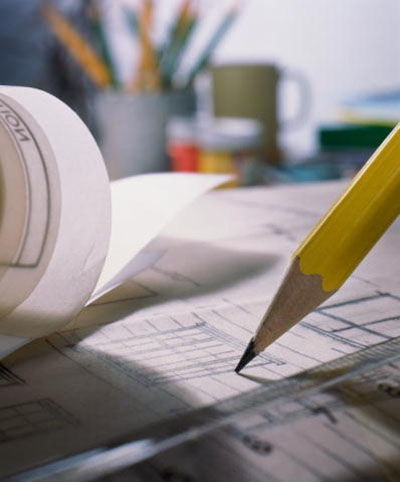 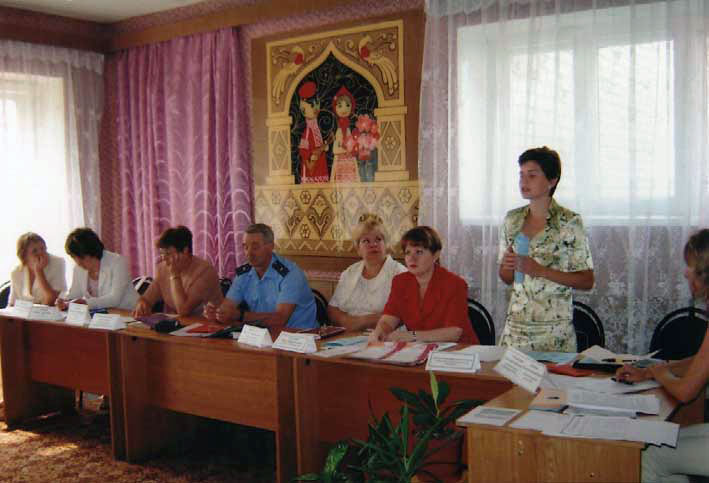 Организация деятельности ПМПК
Персонал ПМПК состоит из руководителя и специалистов. Численный состав ПМПК определяется штатным расписанием в соответствии с целями, задачами и объёмом деятельности.
На работу в ПМПК принимаются лица, имеющие необходимую профессионально-психологическую, профессионально-педагогическую и профессионально-медицинскую квалификацию, соответствующую требованиям квалификационной характеристики по должности и подтверждённую документами об образовании.
Работники ПМПК обязаны
руководствоваться в своей деятельности профессиональными, этическими принципами и нравственными нормами, подчиняя их интересам детей и их семей;
защищать всеми законными средствами на любом профессиональном, общественном и государственном уровне права и интересы детей и семей, обращающихся в ПМПК;
предоставлять (в рамках, предусмотренных законодательством Российской Федерации) государственным и негосударственным организациям сведения, необходимые для оказания помощи детям, обследованным и (или) находящимся под наблюдением в ПМПК. Работникам запрещается разглашать сведения, могущие нанести ущерб чести, достоинству, правам и интересам детей, родителей (законных представителей).
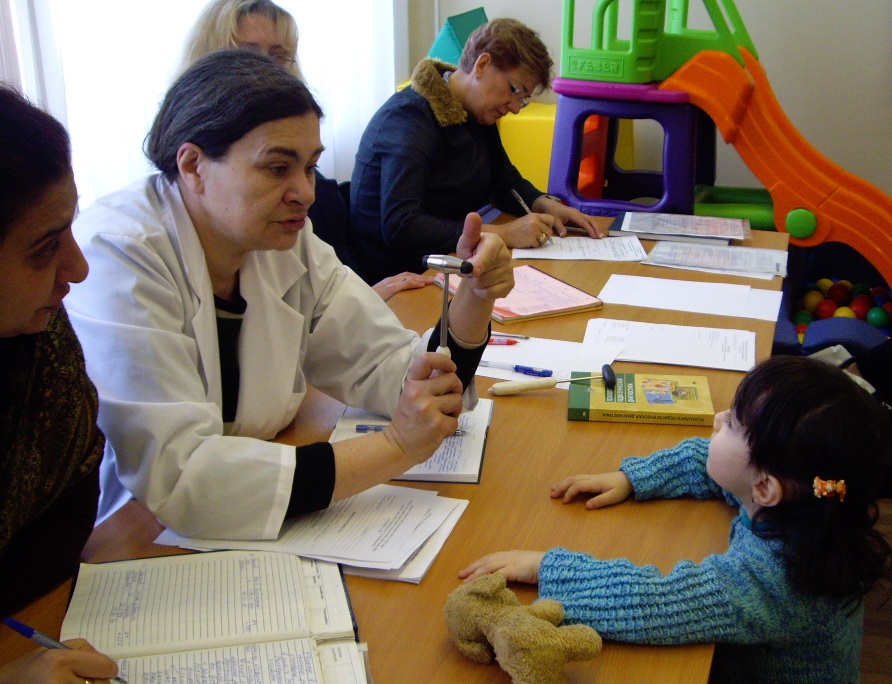 Работники ПМПК имеют право
на защиту своей профессиональной чести и достоинства;
свободно выбирать и использовать диагностические и коррекционные методики;
повышать квалификацию. С этой целью заведующий ПМПК создаёт специальные условия, необходимые для успешного обучения в учреждениях повышения квалификации;
на социальные льготы и гарантии, установленные законодательством РФ, а также на дополнительные льготы, предоставляемые в регионе педагогическим и медицинским работникам.
Выполнила:
Харчевникова Марина
3 курс